Chapter 9
Copyright ©2016 Cengage Learning. All Rights Reserved. May not be scanned, copied or duplicated, or posted to a publicly accessible website, in whole or in part.
Learning Objectives
List and contrast the four basic philosophical reasons for sentencing criminals
Contrast indeterminate with determinate sentencing
Explain some of the reasons why sentencing reform has occurred
Identify the arguments for and against the use of victim impact statements during sentencing hearings
Identify the two stages that make up the bifurcated process of death penalty sentencing
LO 1
LO - 1List and contrast the four basic philosophical reasons for sentencing criminals
Reasons for Sentencing Criminals
Retribution
Punishing a criminal who violates society’s rules
Deterrence
Using punishment as a threat to prevent crime
Incapacitation
Detaining wrongdoers in prison to prevent crime
Reduces opportunities for criminals
Rehabilitation
Providing criminals with resources needed to eliminate criminality from behavioral pattern
Changes the values and personalities of criminals
Components of Restorative Justice
Offender involvement
Victim involvement
Victim-offender interaction
Community involvement
Problem-solving practices
LO 2
LO - 2Contrast indeterminate with determinate sentencing
Types of Incarceration
Indeterminate sentencing
Prescribes a range of years rather than a definite period of years to be served
Determinate sentencing
Prescribes a fixed period of incarceration that cannot be changed
Good time
Time served in prison is reduced, based on good behaviour, conformity to rules, and other positive behaviour
Truth-in-sentencing laws
Ensures that convicts will serve the terms to which they were initially sentenced
Judicial Dispositions
Capital punishment
Imprisonment
Probation
Fines
Restitution and community service
Apologies
Presentence Investigative Report
Report on an offender’s background that assists a judge in determining the proper sentence
Compiled by a probation officer
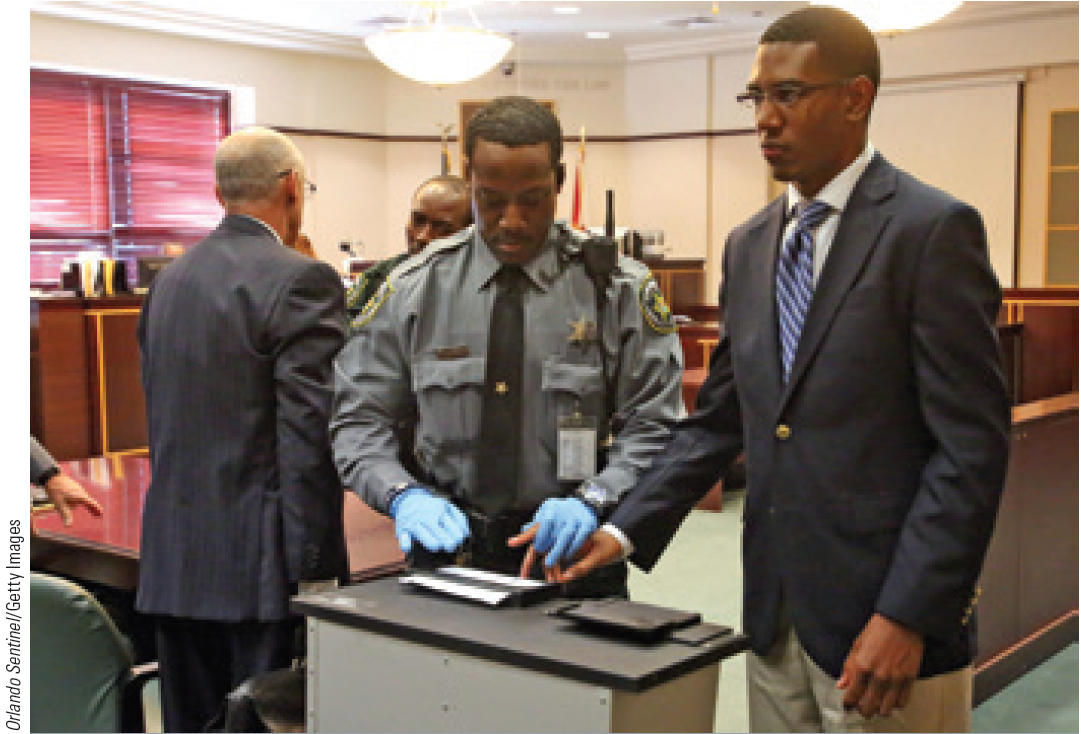 Factors Considered for Sentencing
Seriousness of the crime
Mitigating circumstances 
Accompany the commission of a crime that may justify a lighter sentence
Aggravating circumstances 
Accompany the commission of a crime that may justify a harsher sentence
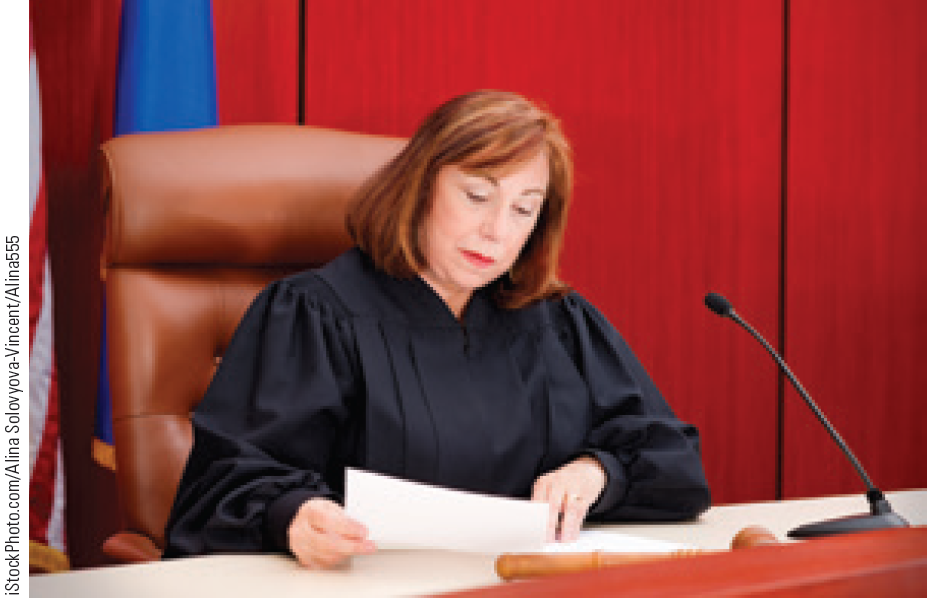 LO 3
LO - 3Explain some of the reasons why sentencing reform has occurred
Sentencing Disparity and Sentencing Discrimination
Sentencing Disparity 
Criminals receive:
Similar sentences for different crimes 
Different sentences for similar crimes
Mitigating or aggravating circumstances have a disproportionate effect on sentences
Sentencing discrimination: Sentence is influenced by factors not directly related to the crime
Gender, race, or economic standing
Mandatory Sentencing Guidelines
Statutorily determined punishments for specific crimes
State and federal mandatory minimums 
Laws related to crimes involving the sale or possession of illegal drugs
Habitual offender laws: Statutes that require lengthy prison sentences for those who are convicted of multiple felonies
Reforming Mandatory Minimums
Expanding judicial discretion
Limiting habitual offender triggers
Repealing or revising mandatory minimum sentences
LO 4
LO - 4Identify the arguments for and against the use of victim impact statements during sentencing hearings
Victim Impact Evidence
Victim Impact Statement (VIS): Describes how the crime has affected the victim
Provides victims the right to be reasonably heard
Provides victims with psychological satisfaction
Helps judges and juries make informed sentencing decisions
Risks of Victim Evidence
Interjects prejudicial evidence into the sentencing process
May distract judges and juries from the facts of the case
Judges may be compelled to base the punishment on the social value of the victim
LO 5
LO - 5Identify the two stages that make up the bifurcated process of death penalty sentencing
Capital Punishment
Use of death penalty to punish wrongdoers for certain crimes
Methods of execution
Hanging
Lethal gas 
Electrocution
Lethal injection
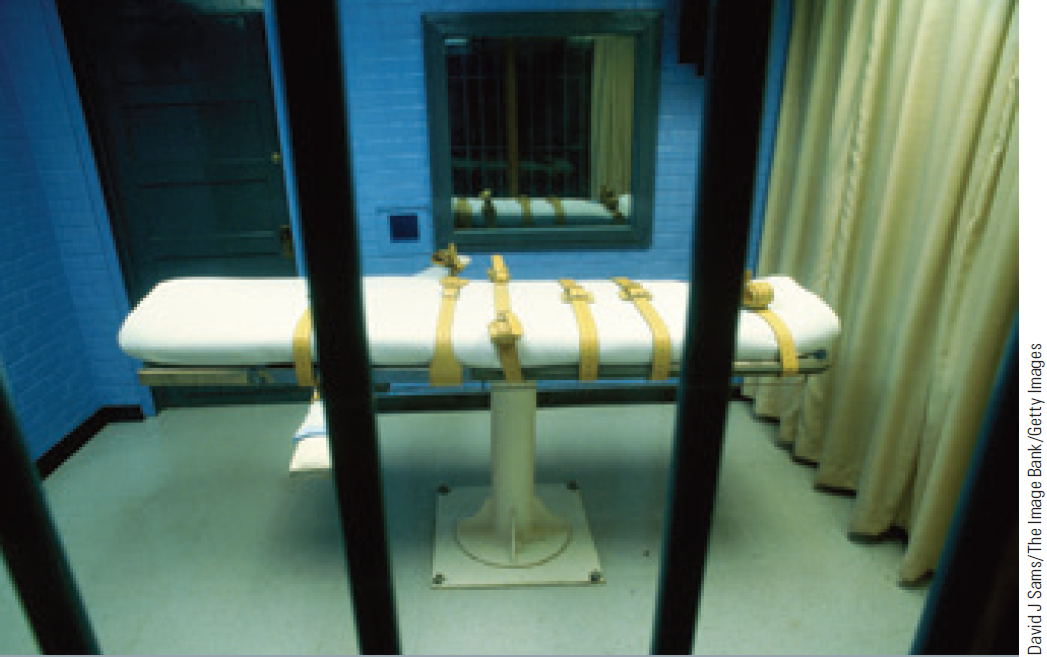 Bifurcated Process
Jury determines guilt or innocence of the defendant for a crime that has, by state statute, been determined to be punishable by death 
Jury considers all aggravating and mitigating factors to decide whether the death sentence is in fact warranted
Mitigating circumstances will prevent a guilty defendant from receiving a death penalty
Factors Contributing to the Decline of Capital Punishment
Life-without-parole alternative
Plummeting murder rates
High costs of intensive law enforcement investigations
Careers in Criminal Justice
Mediation specialist
Job description
Act as a third party facilitator between the victim and the offender
Resolve conflicts through a face-to-face discussion of the criminal act
Encourage the increased presence of restorative justice in the					 criminal justice system
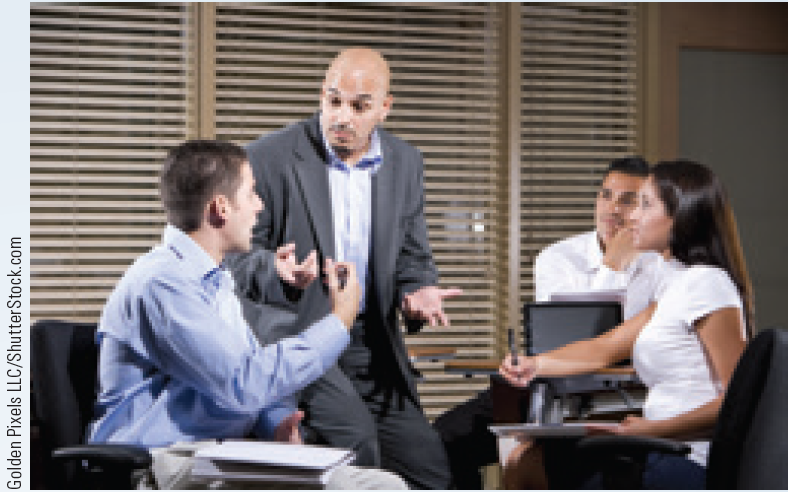 Careers in Criminal Justice (Continued 1)
Training required
No formal licensing or certification process exists for mediators
Some colleges and universities offer advanced degrees in conflict management and dispute resolution
Skills required - Ability to communicate, negotiate, solve problems, and analyze difficult situations
Annual salary range - $45,000-$70,000
Careers in Criminal Justice (Continued 2)
Gang investigator
Job description
Conduct assessments and refer at-risk youth to appropriate activities, programs, or agencies
Counsel troubled youths and their families
Serve as a liaison between the police department and schools and community organizations regarding gangs and other youth-related matters
Careers in Criminal Justice (Continued 3)
Training required
Minimum qualification - High school diploma 
Education or experience equivalent to three to five years’ social service employment involving youth
Preferably a bachelor’s degree in counselling or criminal justice
Annual salary range
$50,000-$60,000
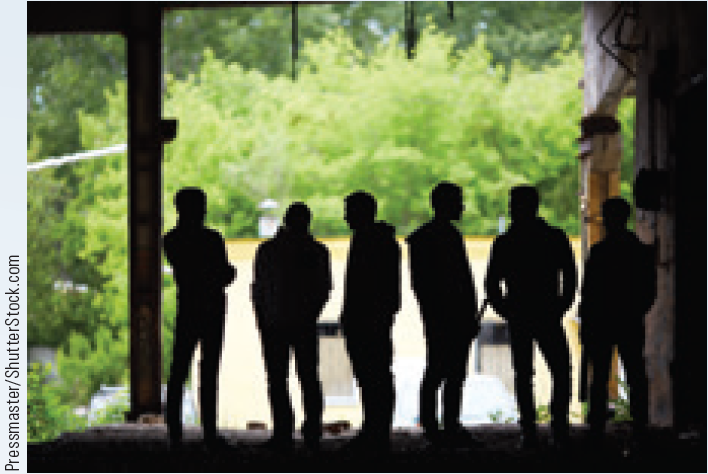 Key Terms
Determinate sentencing
Good time
Truth-in-sentencing laws
Presentence investigative report
Real offense
Mitigating circumstances
Retribution
Just deserts
Deterrence
Incapacitation
Rehabilitation
Restorative justice
Restitution
Indeterminate 
      sentencing
Key Terms (Continued)
Mandatory sentencing guidelines
Habitual offender laws
Victim impact statement (VIS)
Capital punishment
Aggravating 
     circumstances
Sentencing 
     disparity
Sentencing 
     discrimination
Sentencing 
      guidelines
Departure
Summary
Retribution, deterrence, incapacitation, and rehabilitation are the philosophical reasons for sentencing criminals
VIS attempts to increase the harshness of the sentence
In the bifurcated procedure, the jury determines guilt or innocence of the defendant and decides if the death sentence is warranted
End